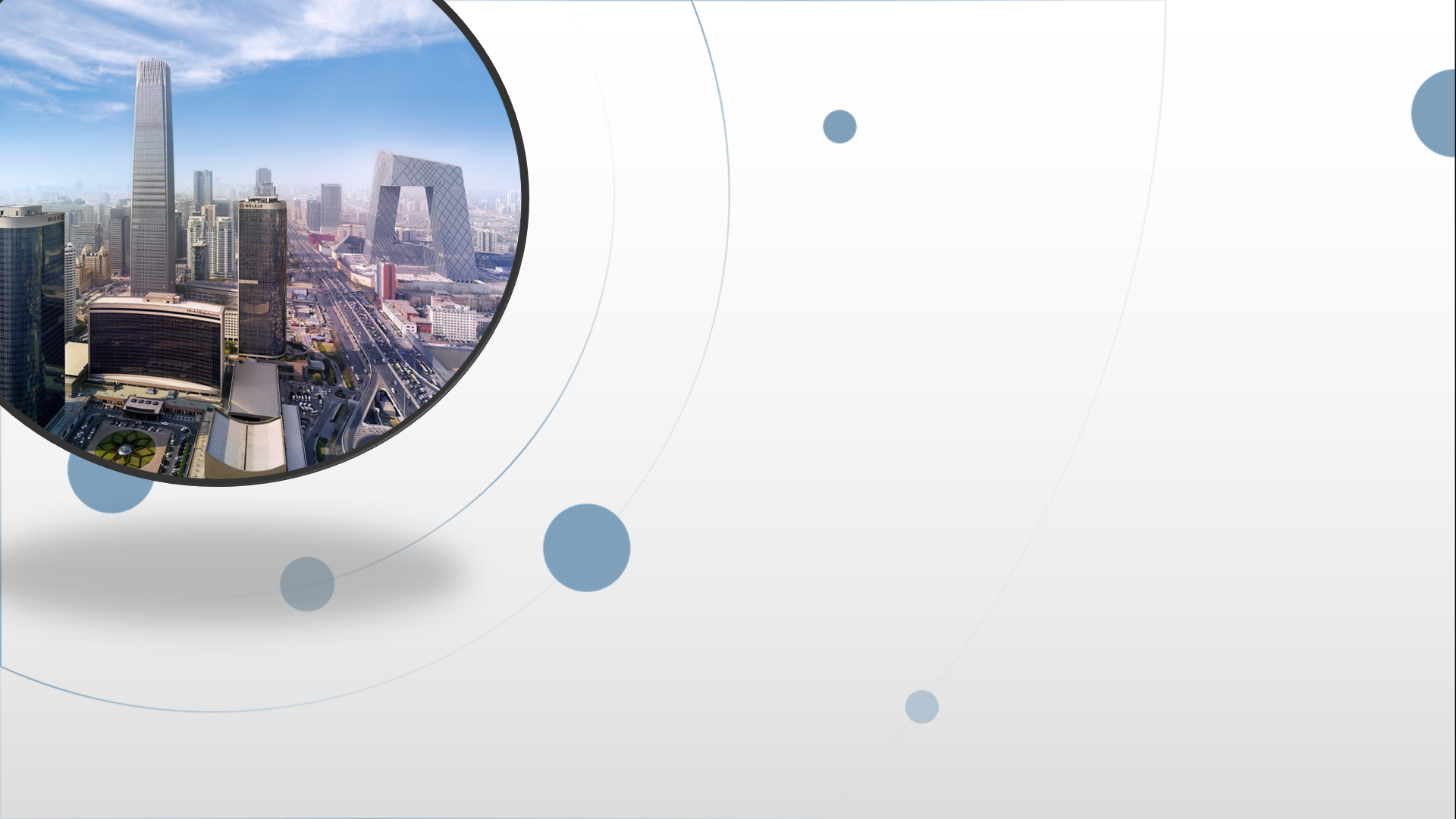 朝阳区线上课堂·初中名著阅读
寻找巾帼记忆                    ——《白洋淀纪事》之人物分析
北京师范大学朝阳附属学校   高山丹
水生嫂
浅花
景
主任
秀梅
吴召儿
小胜儿
小鸭的娘
巾帼形象
圈点与批注 《光荣》片段
这些对话是第一次点题：光荣。通过秀梅之口解释了光荣的含义——为了国家的事情，而不是为了个人的事情。
        将秀梅与小五对比着来写，展现了秀梅的进步，也让人们看到，在艰难的抗战岁月中，女性也有自己的思想，有自己的灵魂，她们也有为国家尽力的勇气和决心，她们在向所有人展示：中国的女性不会成为战争的羁绊，不会成为战士的牵挂，而是战争的另一种坚定的力量。
秀梅笑着坐下，小五就说：
“我是顽固，谁也别光说漂亮话！”
秀梅说：
“谁光说漂亮话来？咱村里，你挨门数数，有多少在前方抗日的，有几个像你的呀？”
“我怎么样？”小五转过脸来，那脸叫这身鲜亮衣裳一陪衬，显得多么难看，“我没有装坏，把人家的人挑着去当兵！”
“谁挑着你家的人去当兵？当兵是为了国家的事，是光荣的！”秀梅说。
“光荣几个钱一两？”小五追着问，“我看也不能当衣穿，也不能当饭吃！”
“是！”秀梅说，“光荣不能当饭吃、当衣穿；光荣也不能当男人，一块过日子！这得看是谁说，有的人窝窝囊囊吃上顿饱饭，穿上件衣裳就混得下去，有的人还想到比吃饭穿衣更光荣的事！
圈点与批注 要点总结
一、圈点虽然是随手勾画，但勾画的内容应该是文章的重点、难点、疑点，或者是自己深有体会之处。
  二、批注可以从作品的内容、结构、写作手法、语言特色等方面着手，或展开联想、想象、补充原文内容，或写出心得体会，提出自己的见解。
  三、经典作品需要反复阅读，每次圈点批注可以有不同的侧重点，一般循着由易到难的顺序进行，从解决字词方面的疑问，到重点语句的理解，再到全篇内容的把握。
  四、可以自己设定一些圈点和批注的符号。如用圈点或圆圈表示精警之处，用问号表示质疑，用叹号表示强调，用直线表示需要着重记忆或领会，用波浪线表示重要语句，用竖线或斜线表示段落层次的划分，等等。符号设定之后，每个人要养成固定使用的习惯，这样在整理读书笔记时才不至于凌乱。
任务二
摘录《荷花淀》《嘱咐》两篇文章中对水生嫂的描写，从中梳理水生嫂的觉醒与进步，谈谈你对这一形象的感受与理解。
《荷花淀》片段
“你有什么话嘱咐嘱咐我吧。”
        “没有什么话了，我走了，你要不断进步，识字，生产。”
        “嗯。”
        “什么事也不要落在别人后面！”
        “嗯。还有什么？”
        “不要叫敌人汉奸捉活的。捉住了要和他拼命。”这才是最重要的一句，女人留着眼泪答应了他。
《嘱咐》片段
“爹活着的时候常说，水生出去是打开一条活路，打开了这条活路，我们就得活，不然我们就活不了。八年，他老人家焦愁死了。国民党反动派又要和日本一样，想来把我们活着的人完全逼死！
        “你应该记着爹的话，向上长进，不要为别的事情分心，好好打仗。八年过去了，时间不算不长。只要你还在前方，我等你到死！”
从《荷花淀》中的丈夫嘱咐妻子，到《嘱咐》一文中的妻子嘱咐丈夫，我们不难看出，水生嫂在艰苦的战斗岁月中迅速成长。从她的身上，我们不难感受到，在党领导下的解放区，劳动妇女在高尚思想的照耀下的时代风貌和美好的心灵，以及她们所表现出来的识大体、乐观主义和献身精神。
谢谢您的观看
北京市朝阳区教育研究中心  制作